Heat Transfer
Boiling
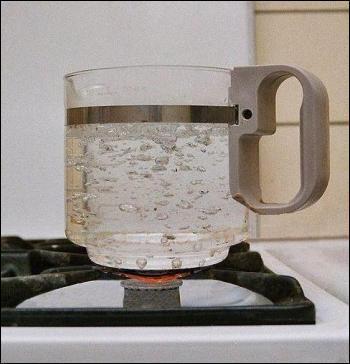 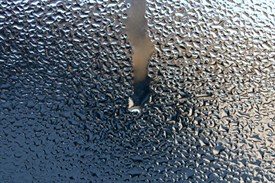 Introduction

There are many important practical cases which involve heat transfer with a change of phase of the fluid, 
e.g. boiling where the liquid changes to vapour and condensation where the vapour condenses into a liquid
Boiling and condensation are classified under convection since there is motion of the fluid during heat transfer in these processes.
Some of the applications of boiling and condensation are:

Evaporators and condensers of a refrigerating system
Boilers and condensers of a steam power plant
Reboilers and condensers of distillation columns of cryogenic and petrochemical plants
Cooling of nuclear reactors and rocket motors
Unique features of boiling and condensation are:

heat transfer, practically at a constant temperature, because of change of phase
high heat transfer rates with small temperature difference.
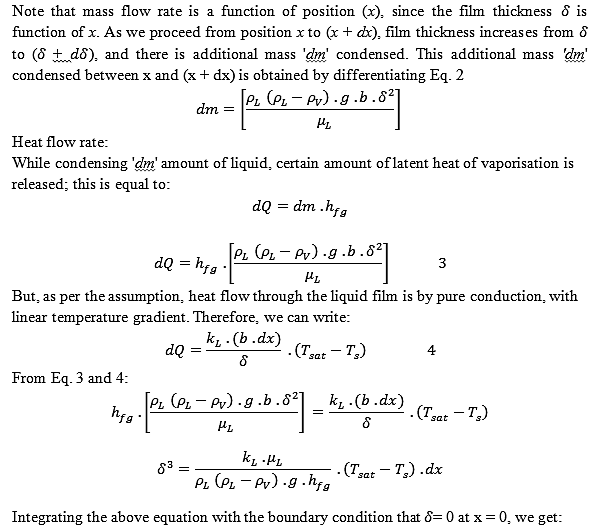 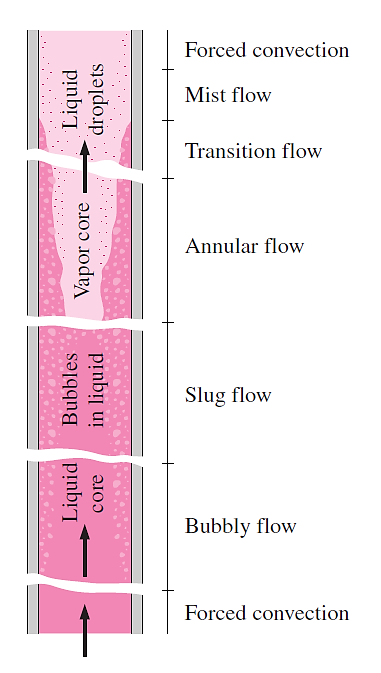 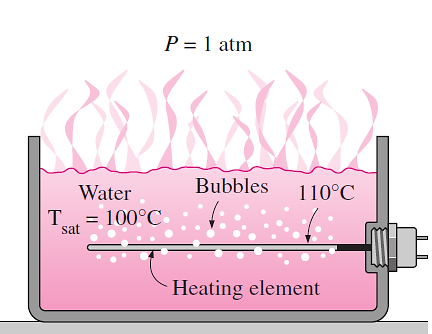 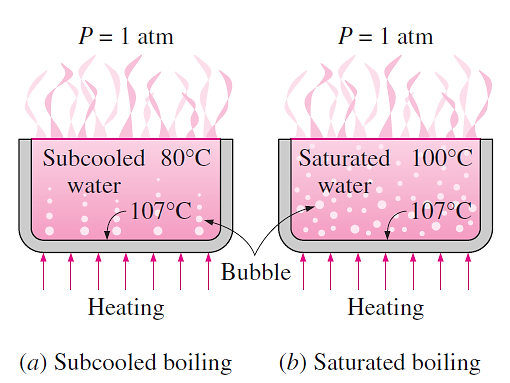 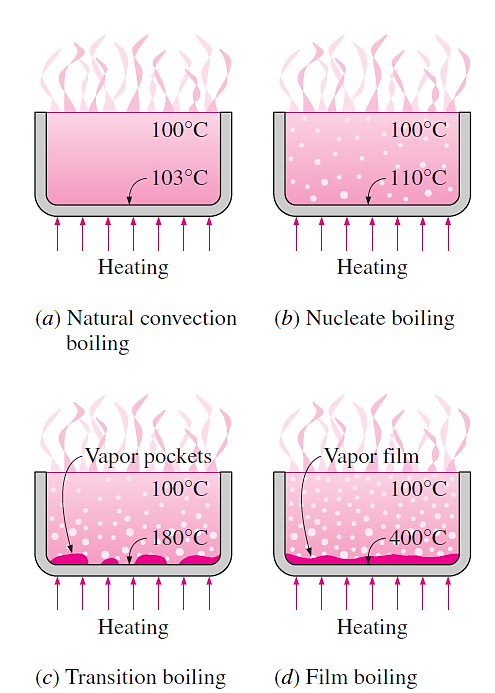 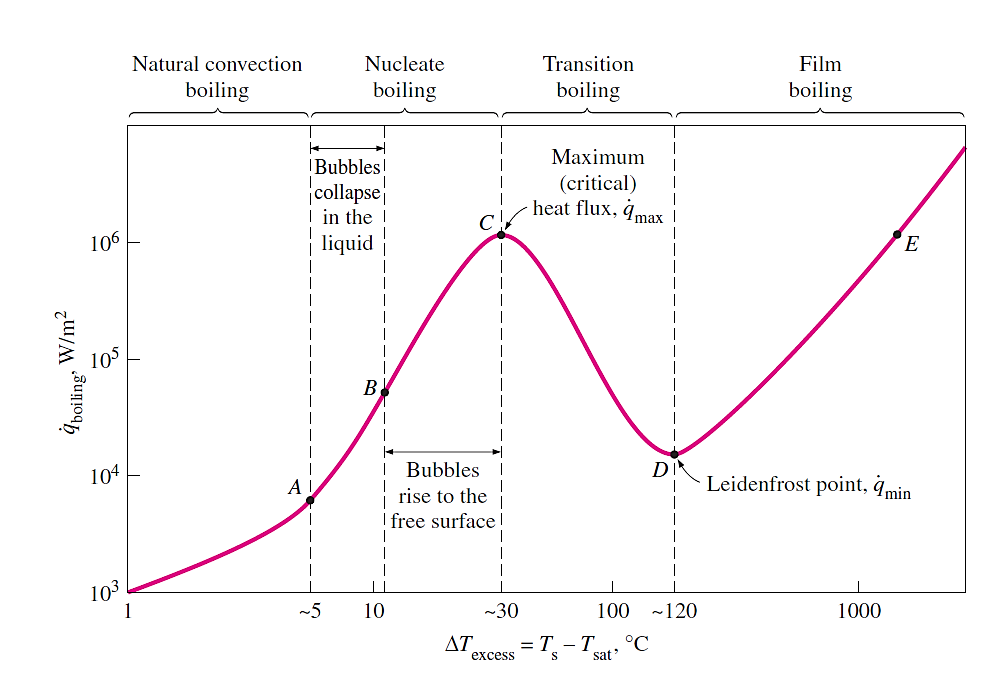